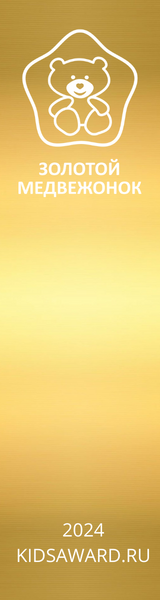 Компания года - производство/торговля/услуги
Руководитель года - производство / торговля / услуги  
Бренд года - производство/торговля/ услуги
Бренд года - медиа/лицензия/франшиза
Инновационный проект года
Маркетинговый проект года
Социальный проект года



Подстрочник удалить
ЛИДЕРЫ ОТРАСЛИ
(укажите название номинации)
Укажите название компании, которая представляет номинацию, логотип
Наименование продукта (серии)
Бренд
Ф.И.О. докладчика
1
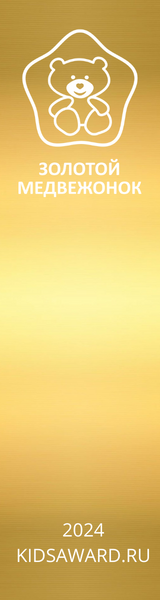 ВИЗИТНАЯ КАРТОЧКА
Кратко представьте свою компанию/проект:
- Специализация
- Особенности/отличия 
Для кого предназначен товар/услуга 
Возрастная категория 
Логотип или фото продукта/
если услуга, то фото заявителя.
LOGO
или фото
Ф.И.О. докладчика
2
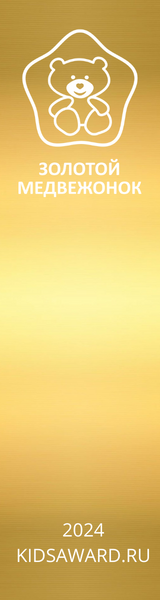 КЛЮЧЕВЫЕ РЕЗУЛЬТАТЫ
Перечислите основные достижения/отличия, которые дают основания для победы в данной номинации. Это могут быть:
успешный результат на рынке;
Новая идея / новая ниша / новый продукт;
подтверждающие достижения исследования, рейтинги и т.п.
Ф.И.О. докладчика
3
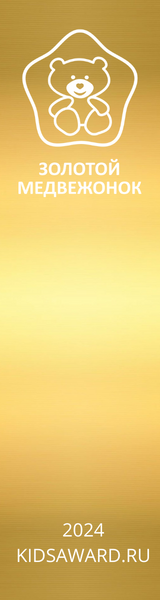 ИННОВАЦИИ
Опишите инновации или новые подходы, которые вы привнесли в свою работу, на рынок, которые повлияли на индустрию в целом.
Ф.И.О. докладчика
4
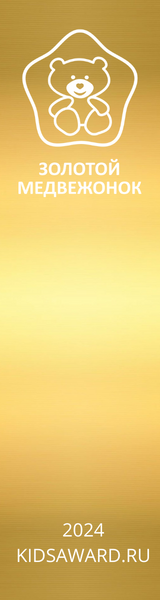 ЭФФЕКТИВНОСТЬ 
(экономическая, динамика развития, доля на рынке)
На этом слайде опишите как и какими темпами развивается ваша компания/проект. Важно показать, что это развитие происходит опережающими темпами по сравнению с другими участниками отрасли/конкурентами.
Ф.И.О. докладчика
5
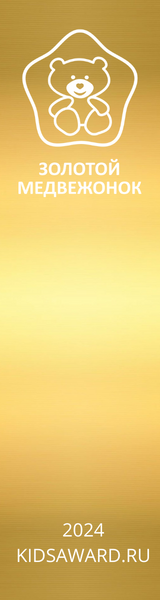 ПРИЗНАНИЕ УСПЕХА
(деловая репутация, узнаваемость бренда)
Укажите все имеющиеся достижения представляемой компании/проекта/товара на рынке. Это могут быть:
- популярность у аудитории детей и родителей;
- распространение в торговых сетях;
- финансовые показатели продаж;
- другие признаки признания
Ф.И.О. докладчика
6
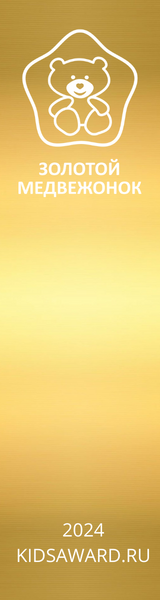 СОЦИАЛЬНАЯ ЗНАЧИМОСТЬ
(этичные бизнес-процессы и действия в социальной, экономической и экологической сферах)
Опишите социальное значение компании/проекта, а именно:
- улучшение здоровья детей;
- развитие и навыки;
- безопасность и забота; 
- воспитательный фактор.
Ф.И.О. докладчика
7
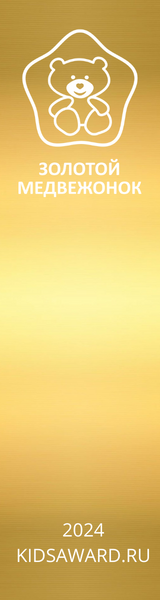 ПРЕИМУЩЕСТВА И ОСОБЕННОСТИ
Качество (система менеджмента, процессы, лучшие практики, прозрачность ведения бизнеса, принципы управления)
Расскажите о том, что присуще именно вашей услуге, что отличает ее от других, особенности, которые выделяют ее.
Ф.И.О. докладчика
8
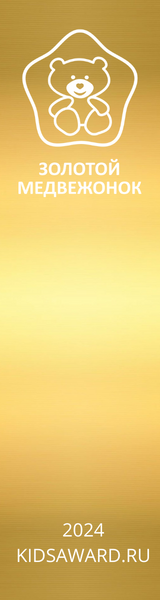 БРЕНД ГОДА 
производство/торговля/ услуги
Расскажите о политике бренда и обязательствах перед клиентами, принципах управления, прозрачности ведения бизнеса, социальной ответственности
Ф.И.О. докладчика
9
БРЕНД ГОДА 
медиа/лицензия/франшиза
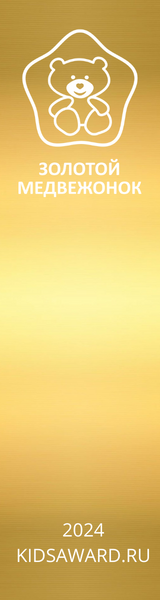 Расскажите  о синергии продукта и лицензии: насколько продукт соответствует образам лицензии, и насколько распространение продукта усиливает лицензионный бренд

О соответствие масштаба: соответствие узнаваемости (популярности) бренда широте представленности продукта на рынке, о качестве: развивающий потенциал, эстетичность, вариативность, привлекательность, 

О безопасности: психолого-педагогическое соответствие возрасту ребенка, физиологическое соответствие возрасту ребенка, эргономичность

Расскажите о рентабельности, окупаемости, контроле KPI, контроле стандартов вашего франчайзингового проекта
Ф.И.О. докладчика
10
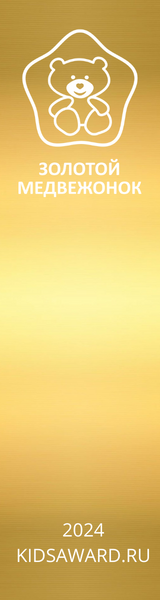 КОНТАКТНАЯ ИНФОРМАЦИЯ
Укажите название номинируемого бренда/компании/проекта.ФИО докладчика.Название компании.Способ связи (тел., эл. адрес, сайт компании).
Ф.И.О. докладчика
11